Asas-asas manajemen
Nur Fitri Mutmainah, S.IP.,M.PA
Prodi Administrasi Publik 
Universitas ‘Aisyiyah Yogyakarta
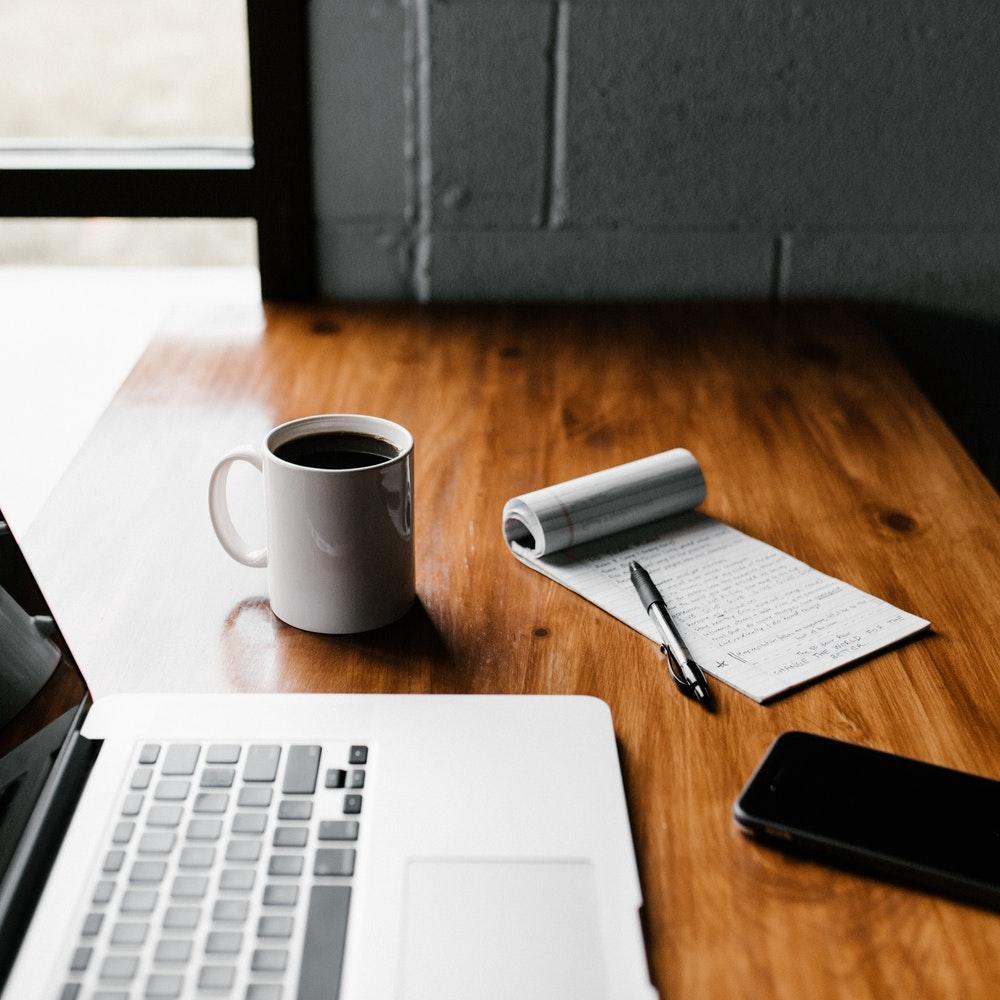 Dimensi-dimensi manajemen
Proses dari fungsi-fungsi
Pelaksanaan tugas-tugas
Penggunaan sumber-sumber
Pencapaian tujuan organisasi
Dalam lingkungan yang berubah
2
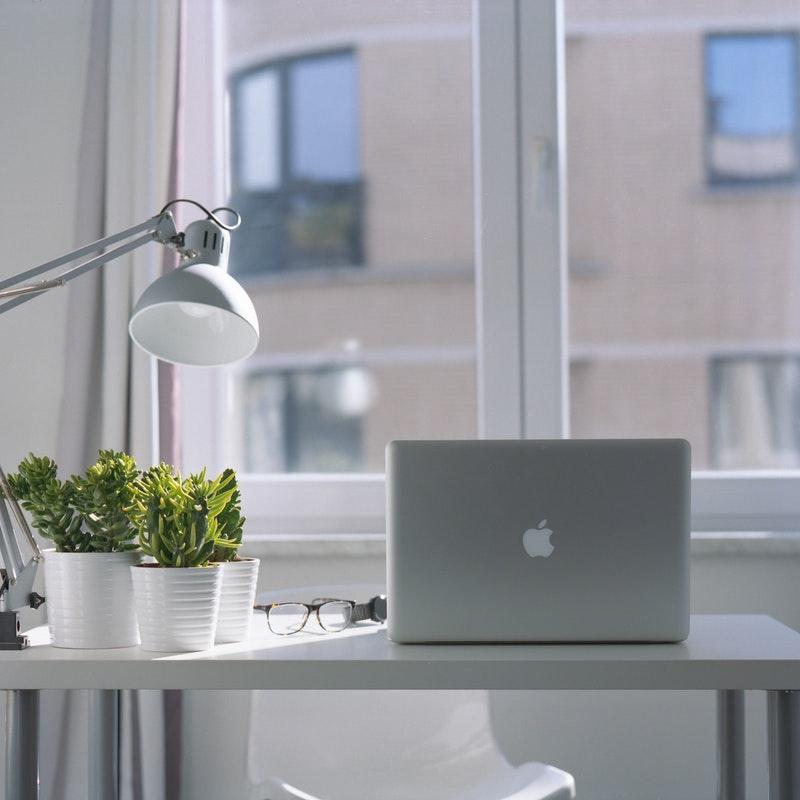 PENTINGNYA MANAJEMEN
KEBUTUHAN UNIVERSAL MANAJEMEN

Manajemen dibutuhkan di segala jenis dan ukuran organisasi
Sehingga harus berupaya memperbaiki cara pengelolaan organisasi.Mengapa? Karena kita senantiasa berinterksi dg organisasi d dalam hidup kita.
RELITAS KERJA
Kebanyakan setelah lulus dari kuliah maka seseorang itu akan memulai karir di dunia kerja, harus mengelola atau dikelola.
IMBALAN DAN TANTANGAN
3
[Speaker Notes: Tidakkah anda jengkel ketika menghabiskan waktu di kantor samsat berjam-jamhanya utuk memperbarui SIM?
Atau misal anda tidak dilayani dengan baik dari pramuniaga toko, dst. Sehingga dlm hal ini sangat perlu untuk memperbaiki, perencanaan pengorganisasian, dst dri organisasi tsb
Manajemen membuat kita dpat memelihara potensi kita, memperlihattkan cara ke arah pencapaian tujuan yang lebih baik, mereduksi kesulitasn2 dan pada akhirnya menyebabkan kita mencapai tujuan. Tanpa manajemen organisai akan bekerja ke arah pencapain tujuran mereka sendiri bebas dari yg lainnya akibatnya tiap usaha yang dilakukan akan menjadi boros.
Karena manajemen merupakan cara sistematik dan teroganisir untuk melakukan atau menerjakan sesuatu secara bersama. 

Sehingga organisasi2 yang dikelola dengan baik dapat membangun basis pelanggan yang setia, tumbuh berkembang dan menjadi besar. Sehingga dengan mempelajari manajemen, dapat mengnali manjemen yg buruk dan bertindak untuk memperbaikinya. Selain itu, untuk organisasi dg manajemen yang baik anda bisa memberikan dukungan contoh dit4 kerja masing2 seperti apa..

Bagi yang bercita-cita menjadi manajer atau menduduki posisi manjerial maka studi formal manajemen adalah suatu hal yang penting dikembangkan untuk meningkatkan kemampuan manajerial. 
Tetapi anda tidak harus bercita-cita menjadi manajer dlu untuk dapat memperoleh manfaat dari mempelajari ilmu manajemen
2. Sebab organisasi dan kebutuhan masyarakat tidak dapat direalisasikan tanpa manajemen dan manajer yang efektif


create a work environment in which organization members can work to the best of their abilityhave opportunities to think creatively and use imaginationhelp others find meaning and fulfillment in worksupport, coach and nature otherswork with a variety of peoplereceive recognition and status in organizational and communityplay a role in influencing organizational outcomesreceive approviate compensation in form of salaries, bonuses and stock optionsgood managers are needed by organizations;
ciptakan lingkungan kerja di mana anggota organisasi dapat bekerja sebaik mungkin memiliki peluang untuk berpikir kreatif dan menggunakan imajinasi membantu orang lain menemukan makna dan pemenuhan dalam pekerjaan mendukung, melatih dan sifat orang lain bekerja dengan berbagai orang menerima pengakuan dan status dalam organisasi dan komunitas memainkan peran dalam mempengaruhi hasil organisasi menerima kompensasi yang disetujui dalam bentuk gaji, bonus dan opsi saham manajer yang baik dibutuhkan oleh organisasi]
Imbalan dan tantangan menjadi manajer
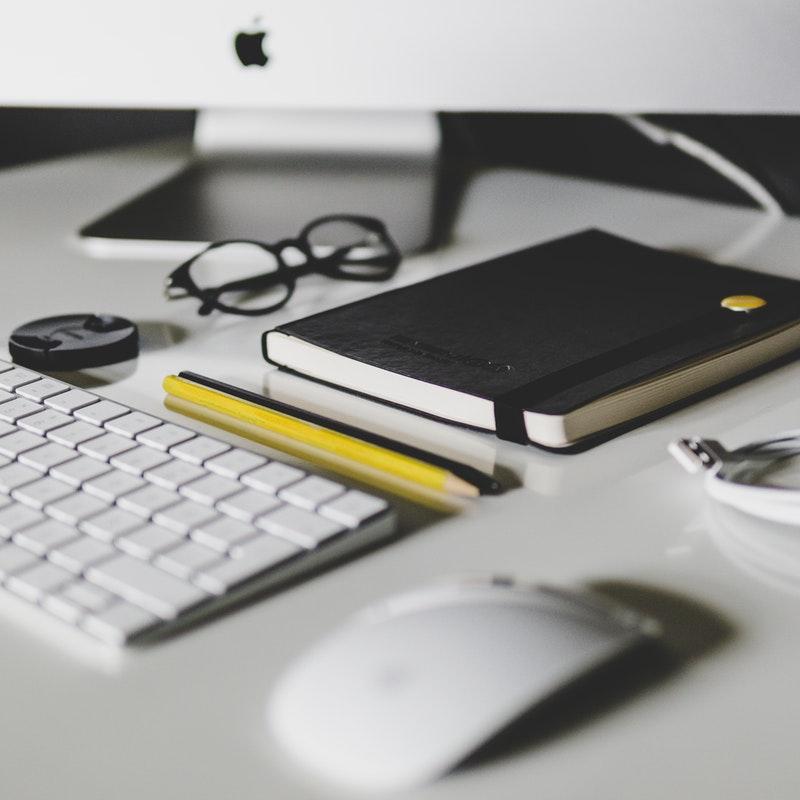 IMBALAN
a. Dapat menciptakan lingkungan kerja dimana para anggota organisasi dapat memberikan kemampuan terbaik mereka dalam bekerja
b. Memiliki kesempatan untuk berpikir kreatif dan berimajinasi
c. Membantu orang lain menemukan makna dan pencapaian dalam kerja
d. mendukung, mendidik dan membina orang lain
e. Bekerja dengan bermacam-macam orang
f. Mendapatkan pengakuan dan status di dalam organisasi maupun di dalam masayrakat
g. Memegang peranan dalam mempengaruhi pencapaian organisasi
h. Mendapatkan kompensasi yang layak dalam bentuk gaji, bonus 
i. Seorang manajer yang baik selalu dibutuhkan oleh organisasi manapun
TANTANGAN
a.Harus bekerja keras
b. Boleh jadi harus lebih banyak mengemban tugas yang bersifat administratif ketimbang manajerial
c. Harus berurusan dg beraneka ragam karakter orang
d. Seringkali dituntut menyelesaikan tugas dengan sumber daya yang terbatas
e.Memotivasi para pekerja dalam situasi yang kacau dan penuh ketidakpastian
f.Memadukan pengetahuan, keahlian, ambisi dan pengalaman dari beragam kelompok orang
g. Keberhasilannya bergantung pada kinerja orang lain.
4
Mari bicara Realitas
ROSITA NUNEZ 
Manajer pemasaran
Lonza Inc
Allendale, New Jersey, A.S
Tantangan yang saya hadapi sebagai seorang manajer:
1.Mengelola banyak proyek secara bersamaan
2. Dimajukannya deadline
3.Terbatasnya anggaran

Imbalan yang saya dapatkan sebagai seorang manajer:
1.Dapat memberikan kontribusi pada perkembangan perusahaan tempat saya bekerja
2.Dapat membuat keputusan yg menimbulkan dampak yang nyata.
5
Realitas ke 2
Bayu Priantoro 
Manager Pajak 
Perusahaan Swasta, 
Yogyakarta
Tantangan : 1. Harus update untuk peraturan pajak krn setiap saat bs berubah, contoh corona membuat ada relaksasi fiskal untuk pph tertentu2. Deadline yang mepet sehingga harus memperhitungkan dengan cermat utk menghindari kesalahan pembayaran pajak baik lebih/kurang bayar dengan mempertimbangkan cashlow perusahaan tanpa adanya penggelapan pajak




Imbalan
Imbalan : 1. Ikut membantu pengawasan dan berkontribusi nyata dalam pembangunan negara melalui pembayaran pajak sesuai dengan seharusnya